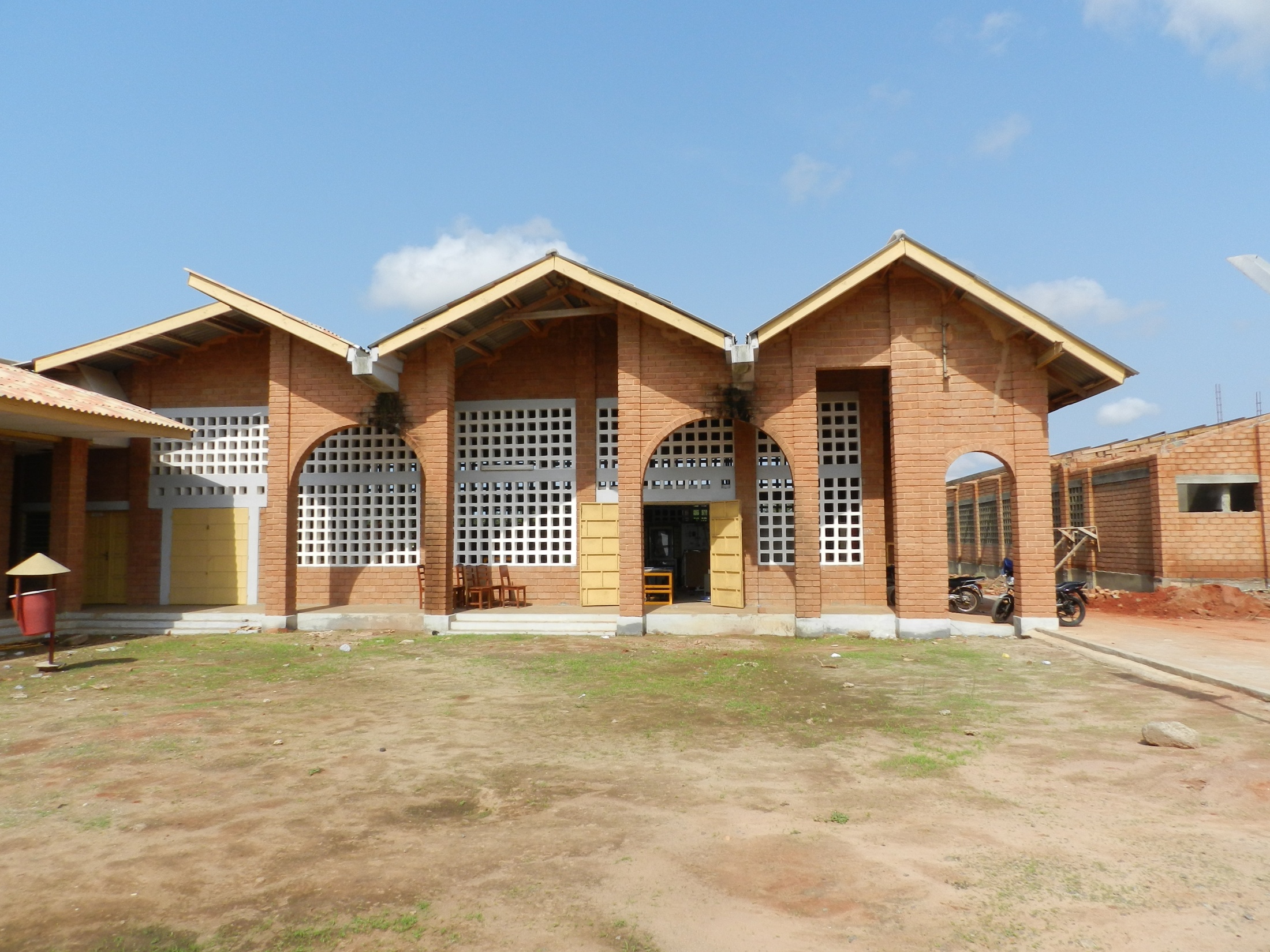 Un acteur de formation dans la coopération internationale
Aide à l’étude des locaux  et  bâtiments adaptés au besoin
Répondre à des projets de formation
Rédaction ou adaptation de  référentiels de formation
Aide au choix et à l’acquisition de matériel pédagogique
Transfert de compétences et d’équipements
Etablir des  liens avec les acteurs économiques 
Travail à distance et accompagnement des structures de formations